CommunityInterventionTeam
A Community-Based Prevention and Intervention Program
December 14, 2020
INTRODUCTIONS
WHAT IS C.I.T
Grassroots organization—views violence as a public health issue

Employ street-identified and credible messengers

Health Navigators mediate conflicts and prevent retaliatory violence
[Speaker Notes: Street Outreach treats gun violence as a public health issue.

Programs employ street-identified, credible messengers to interrupt the spread of violence among communities.
Street Outreach Workers mediate conflicts and prevent retaliatory violence.]
THEP.A.R. FAMILY
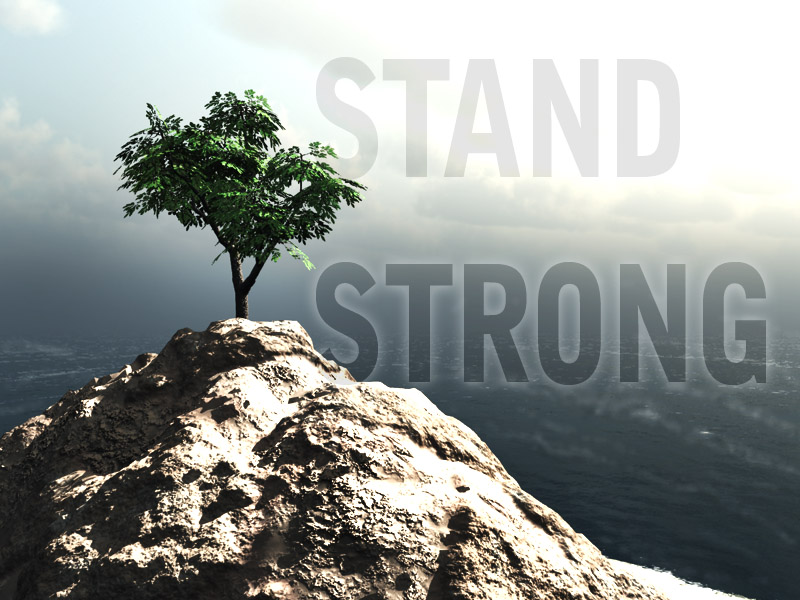 [Speaker Notes: Theoretical framework-not the community violence prevention program from the late 90s, compassion]
COMMUNITY OF PARTNERS
[Speaker Notes: School-Learning Pods United Way, All the superintendents, Great Oaks, Matt Meyer New Castle County
Employment—The state Ray Fitzgerald, Kevin Kelley
Wilmington Alliance and the Longwood Foundation]
OUTCOMES ARE IMPORTANT
At least 50% of clients avoid arrest for gun violence
At least 50% of clients avoid shooting (re)victimization
At least 60% of clients make progress on case management plan
All youth maintain a 2.0 GPA
Increase in school attendance
Decrease in disciplinary infractions
[Speaker Notes: Not the old traditional program, the naïve person wants to simply look how many shootings and homicides happen….dangerous and should interrupted with caution.  Example
At least 60% of clients making progress on identified case management plan 
At least 50% of clients avoid arrest for gun related crimes
At least 50% of clients avoid shooting victimization/revictimization]
PROGRAMS
Y.E.S. (Youth Empowerment Solutions)
Workforce Development
Learning Pod
Afterschool tutorial service
S.A.V.E. (Sisters Against Violence thru Education)
Character Count: 6 Pillars T.R.R.F.C.C.
[Speaker Notes: Family Reunification
Trauma Presentations]
C.I.T in Action
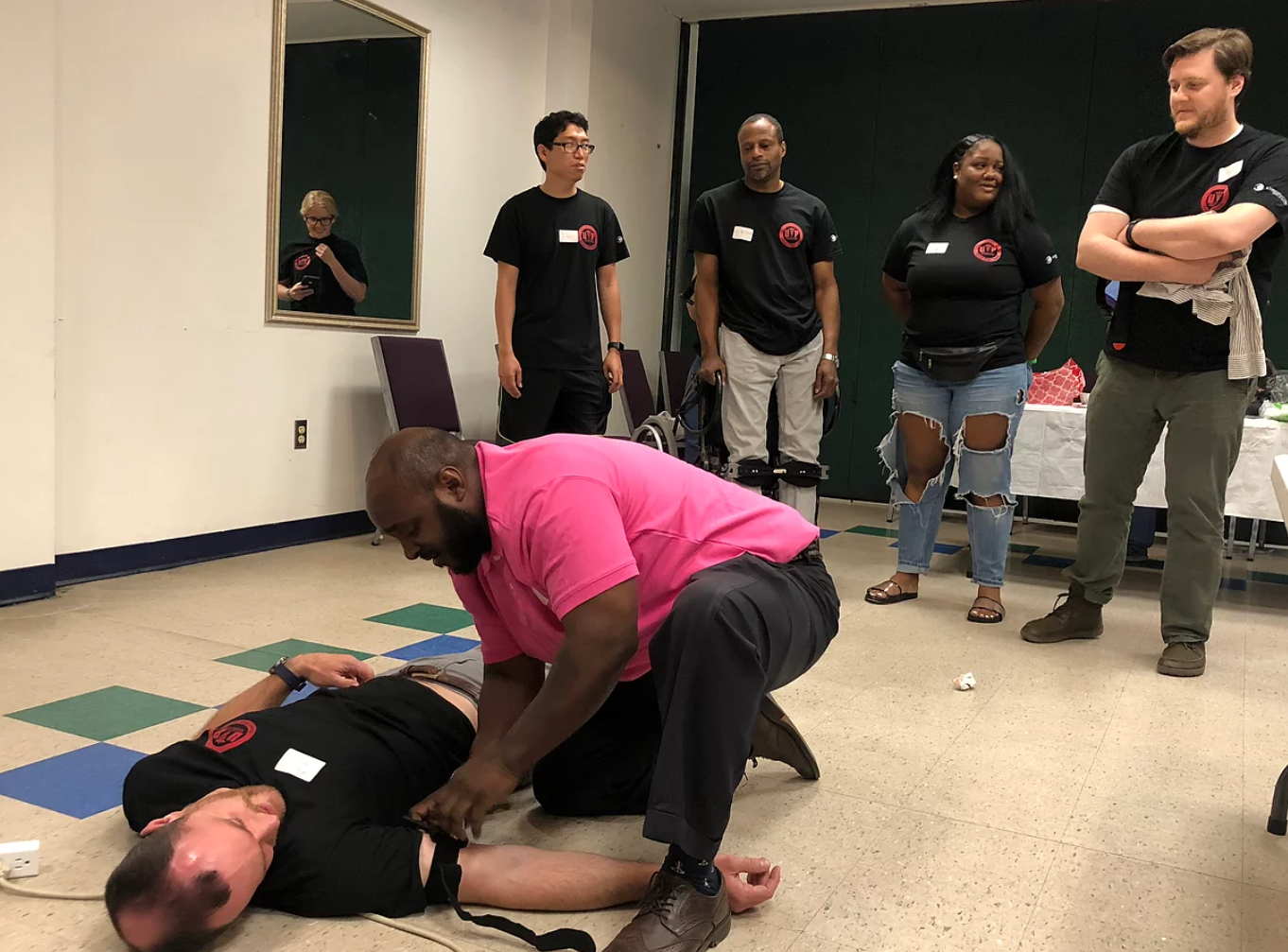 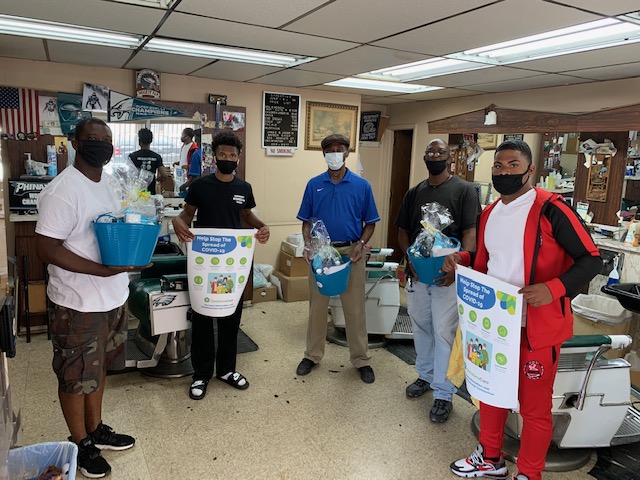 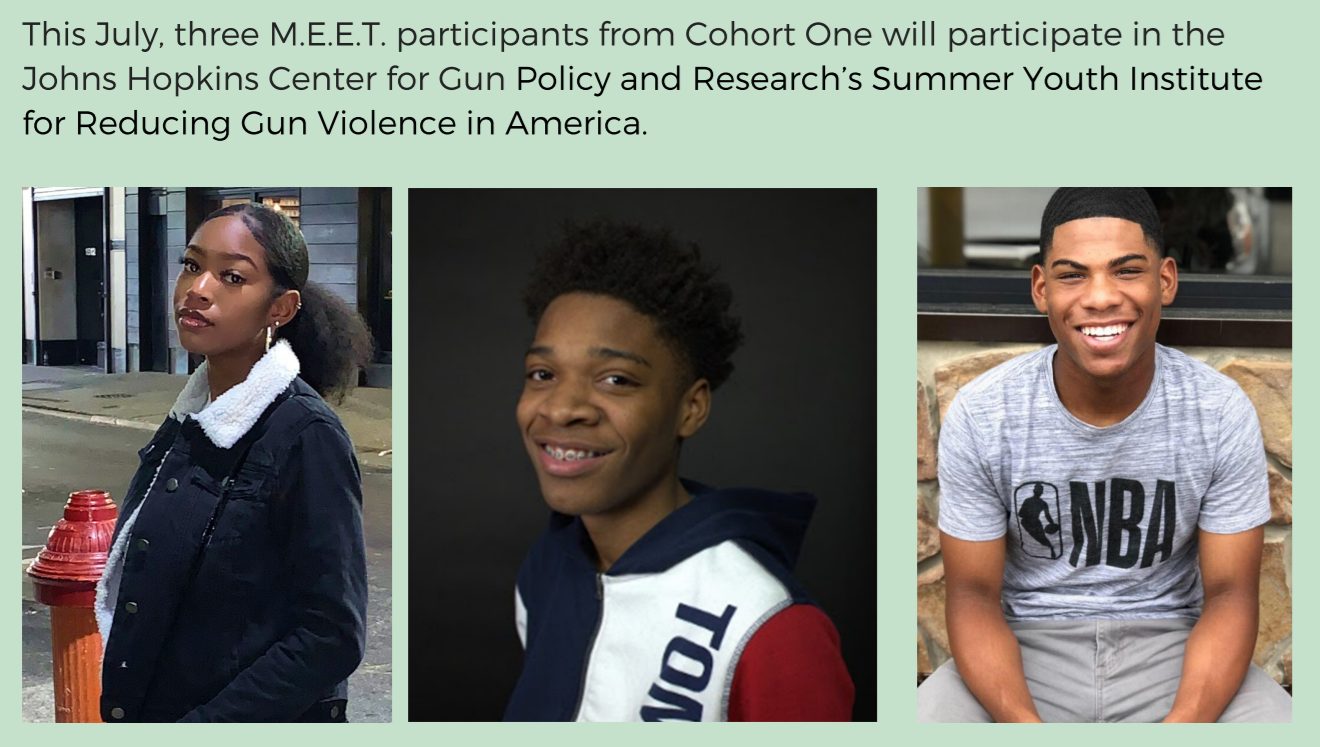 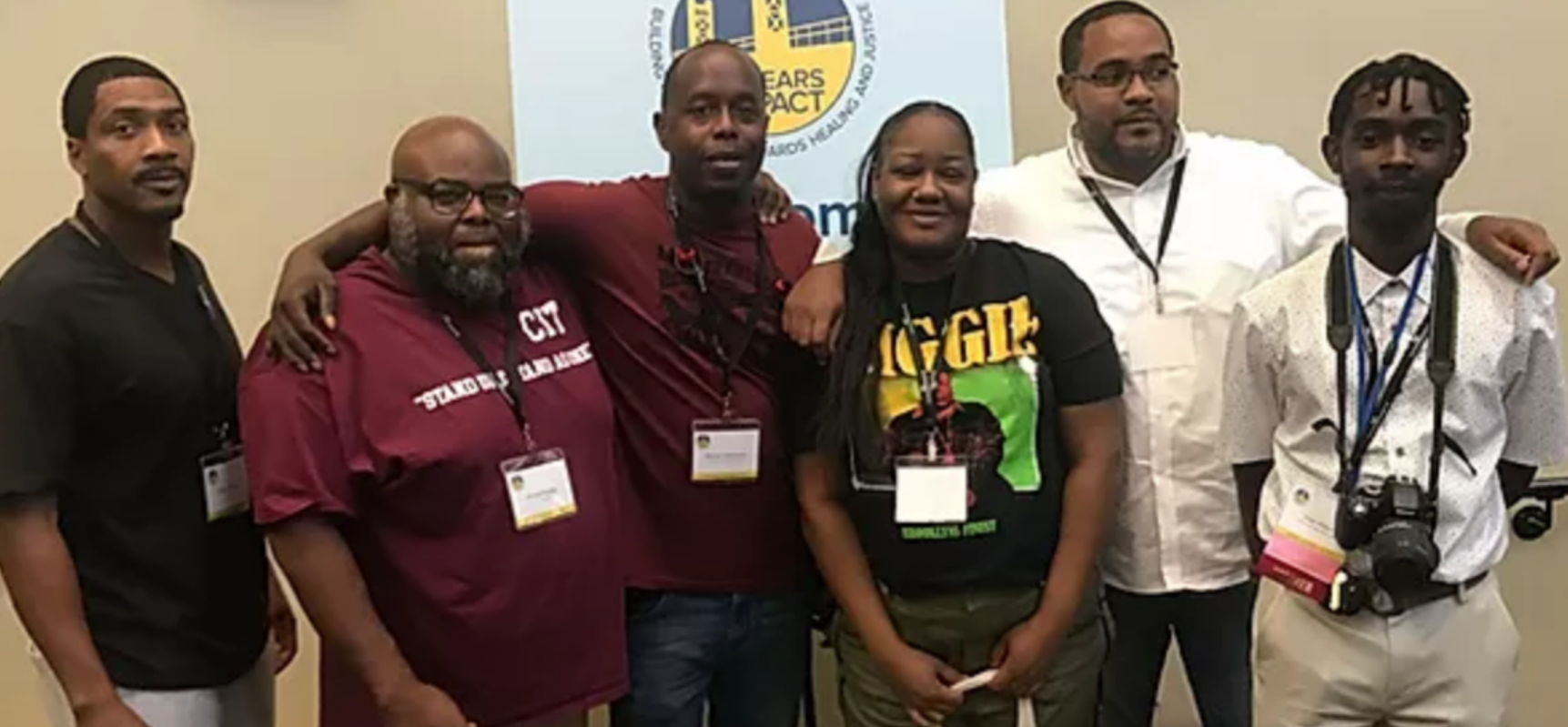 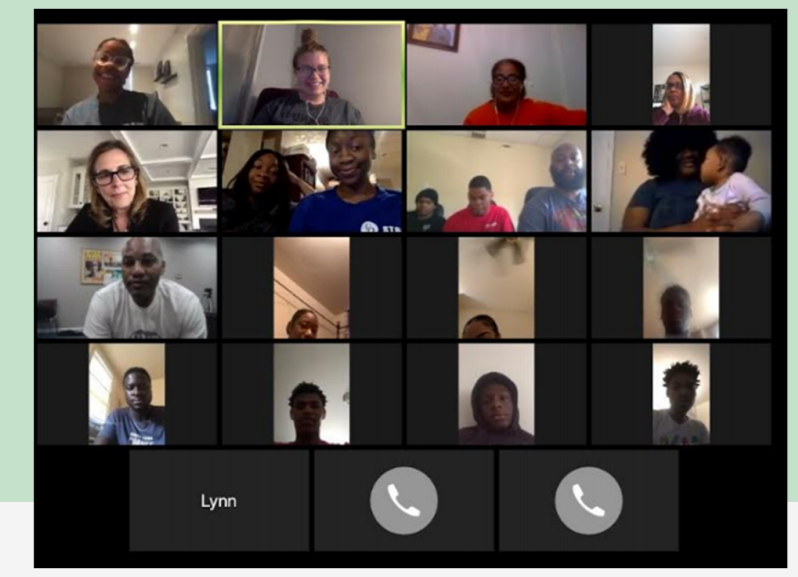 THANK YOU